Population, Education, and the Future of Work in the Arab RegionSide event at the 56th Session of the United Nations Commission on Population and Development April 12, 2023
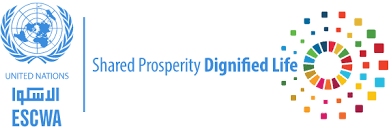 Skills Mismatch and the Future of Work
Key Findings
Large gap in technological adoption in the Arab region.
Accounting and restaurant operation skills remain the highest in demand, with an increasing trend.

Limited adoption of teleworking in the Arab region despite the COVID-19 pandemic.

Gender dynamics
55% of job advertisements target men compared to 32% that target women 
Most in-demand female-targeted job openings are in entry-level jobs
Way Forward
Thank you
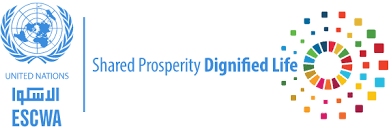